Facial-Recognition Technology
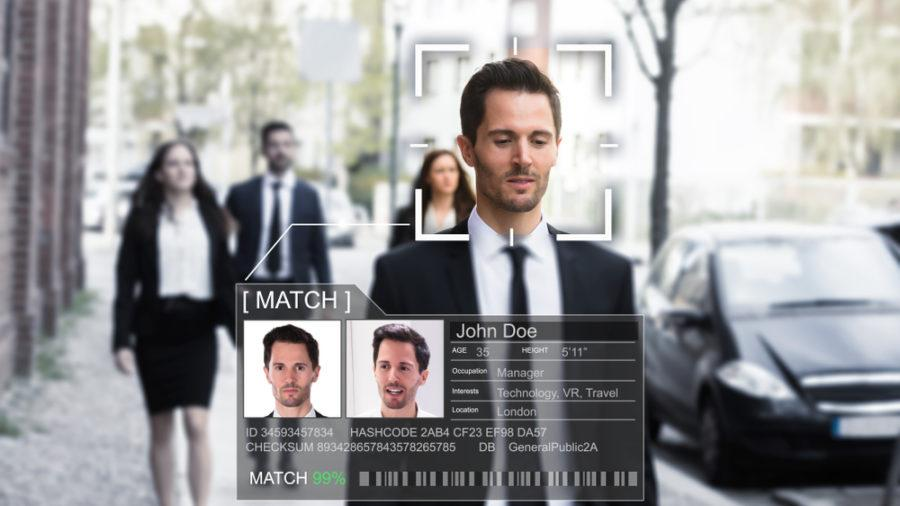 1. How do people usually unlock their smartphones?
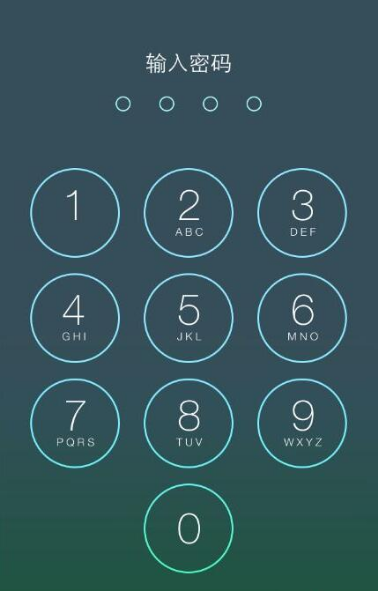 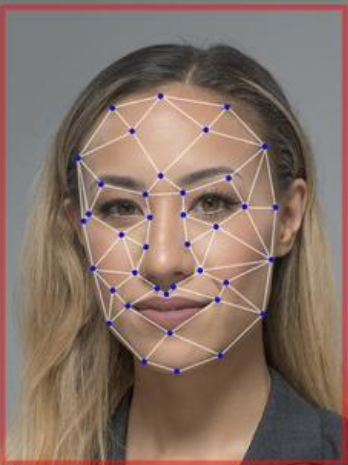 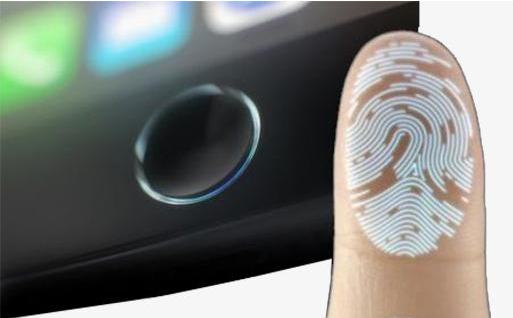 fingerprint
password
/passcode
face
fingerprint identification technology
facial-recognition techonology
FRT
[Speaker Notes: we can say FRT for short]
2. What do you know about FRT (facial-recognition technology)?

It can be used
  to confirm our identity in some public places
  to track criminal suspects
...     

 3. What do you expect to know about FRT?
[Speaker Notes: we can see FRT is so useful that it has been applied many fields in our daily life.     invade our privacy]
Facial-Recognition Technology
FRT
What did the author write about?
How did he write it?
Why did he write in such a way?
[Speaker Notes: let's read the article to see what the atuthor wrote about and how did he wrote.]
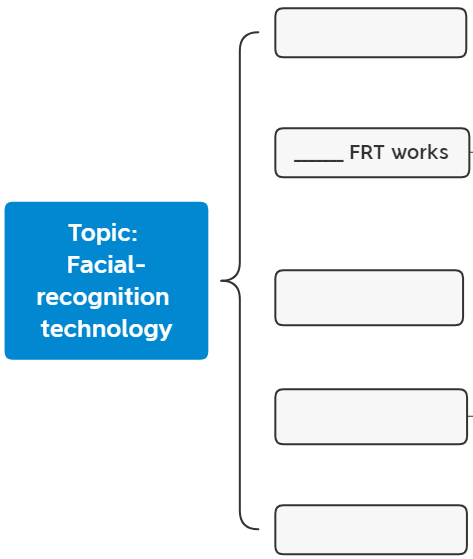 Read for main idea
Para.1
Read the text quickly and summarize the main idea of each paragraph (using a noun or a noun phrase is preferred).
Para.2
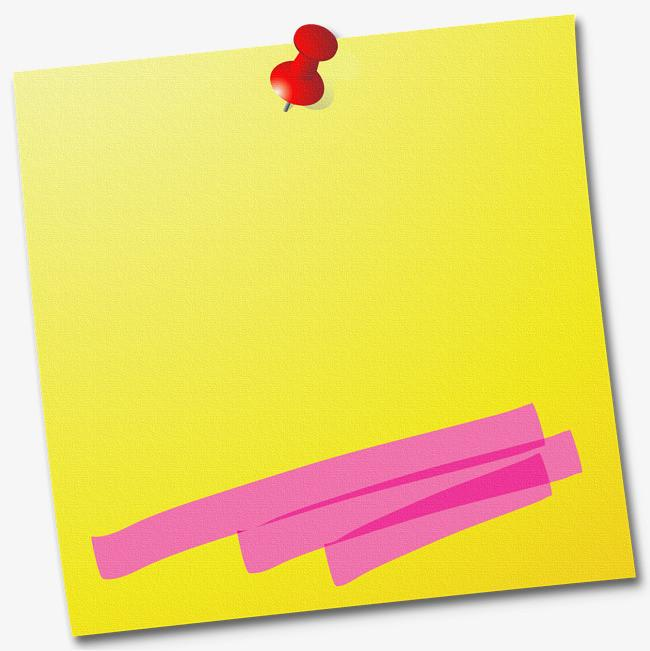 You can find main ideas by taking a look at the title, key words and phrases and topic sentences and transitional sentences (过渡句).
Para.3
Para.4
Para.5
[Speaker Notes: PLEASE]
Para.1
A general introduction to the topic
Faces communicate feelings. They can tell people if we are happy, sad, or confused. Faces have another use, too.  Your face can identify you. It is unique, like a fingerprint. Unless you have an identical twin, there is no one else in the world with your face. Now, organizations are using your face for many different purposes. This could be very helpful, but some people have concerns about using faces for identification.
identify
like
purposes.
concerns
para.2
para.3
para.4
What is their relationship to the following three paragraphs?
What information is closely related to the topic in para.1?
Para.1
A general introduction to the topic
Faces communicate feelings. They can tell people if we are happy, sad, or confused. Faces have another use, too.  Your face can identify you. It is unique, like a fingerprint. Unless you have an identical twin, there is no one else in the world with your face. Now, organizations are using your face for many different purposes. This could be very helpful, but some people have concerns about using faces for identification.
identify
Topic
purposes.
concerns
para.2
para.4
para.3
Work in groups and finish both the mindmap and the table on the worksheet.
Group work
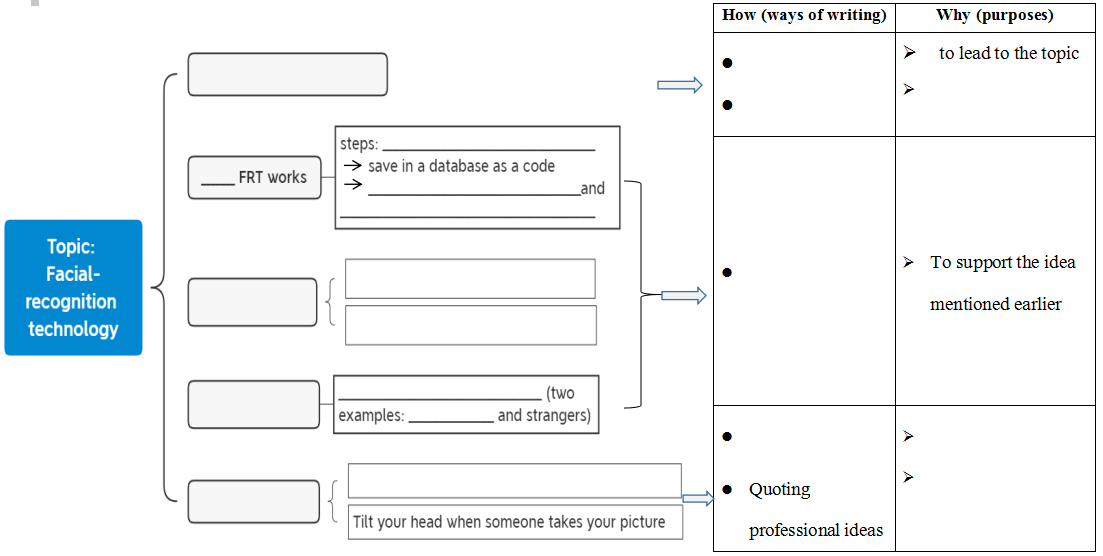 Introducing sth familiar 
Making a comparison
A general introduction
to explain sth
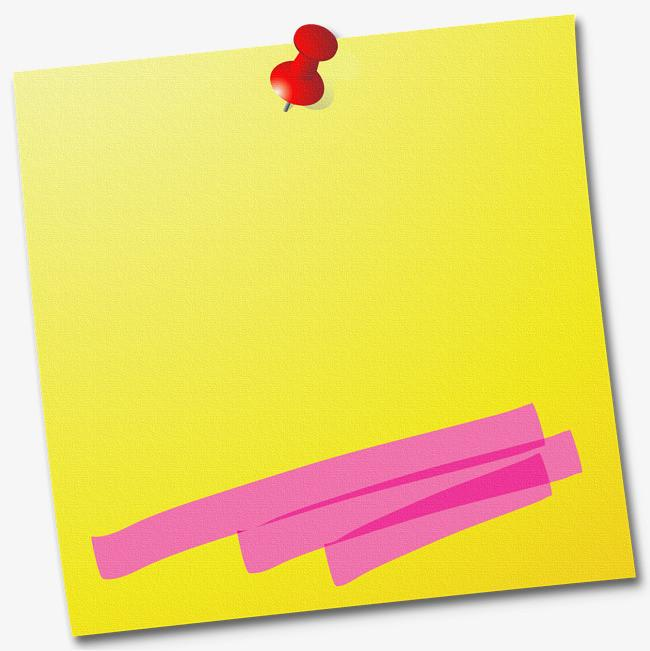 How
You can find the logical relations between sentences through words like for example, another, in the meantime.
Benefits
Problems
Solutions
Work in groups and finish both the mindmap and the table on the worksheet.
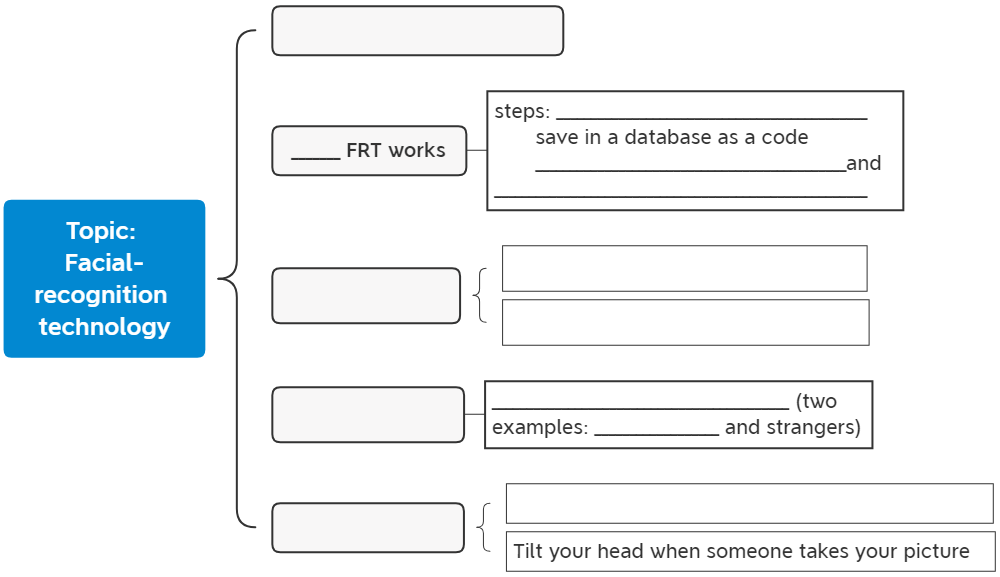 Group work
A general introduction
How
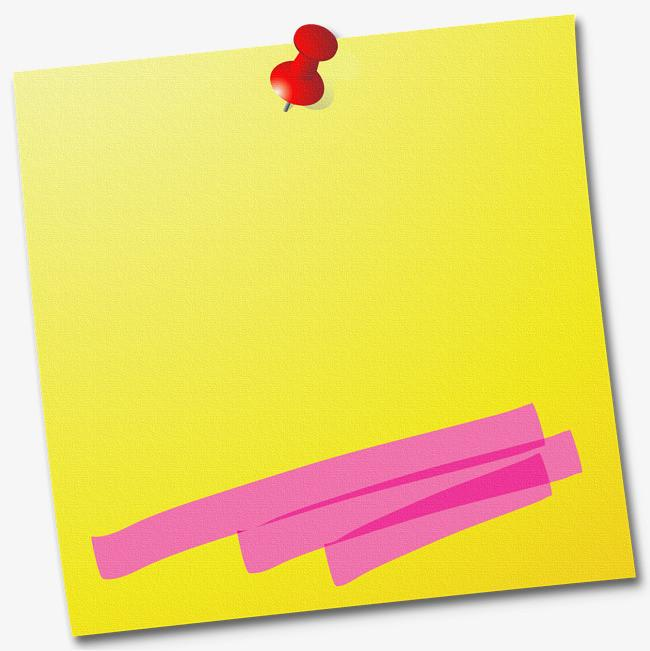 You can find the logical relations between sentences through words like for example, another, in the meantime.
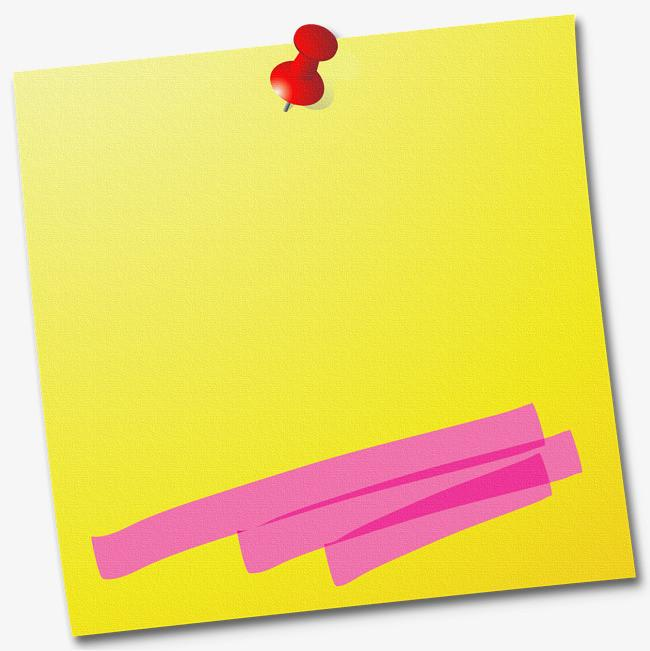 Benefits
You can find the logical relations between sentences through words like for example, another, in the meantime.
Problems
Solutions
[Speaker Notes: move part of your body to the side     situation in which someone tries to find out details about another person's private affairs in a way that is upsetting and often illegal   affect sth in an unpleasant or annoying way]
Work in groups and finish both the mindmap and the table on the worksheet.
Para.1
Giving examples
Para.2-4
Asking an open-ended question
To cause readers to think
Para.5
to make the ideas more convincing
Summary
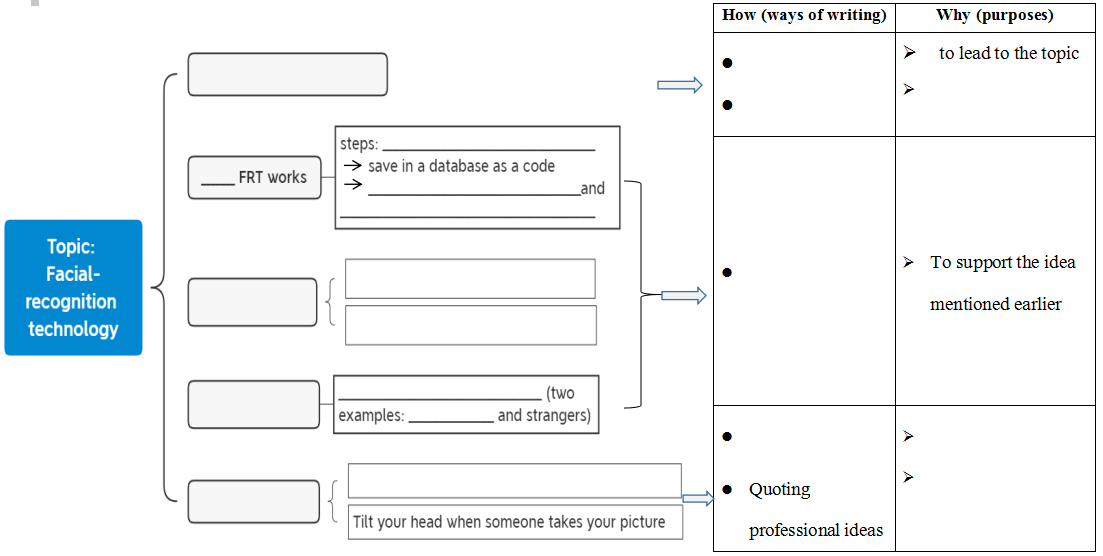 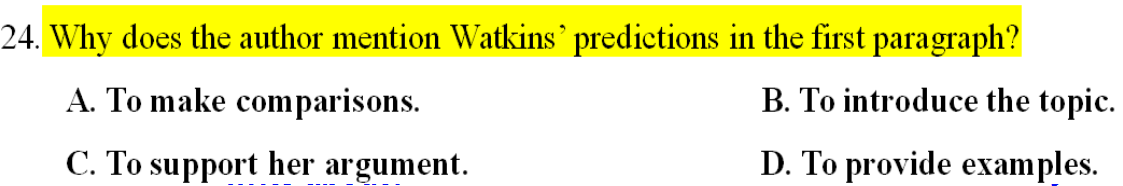 How
Why
What
Why did he write in such a way?
What did the author write about?
How did he write it?
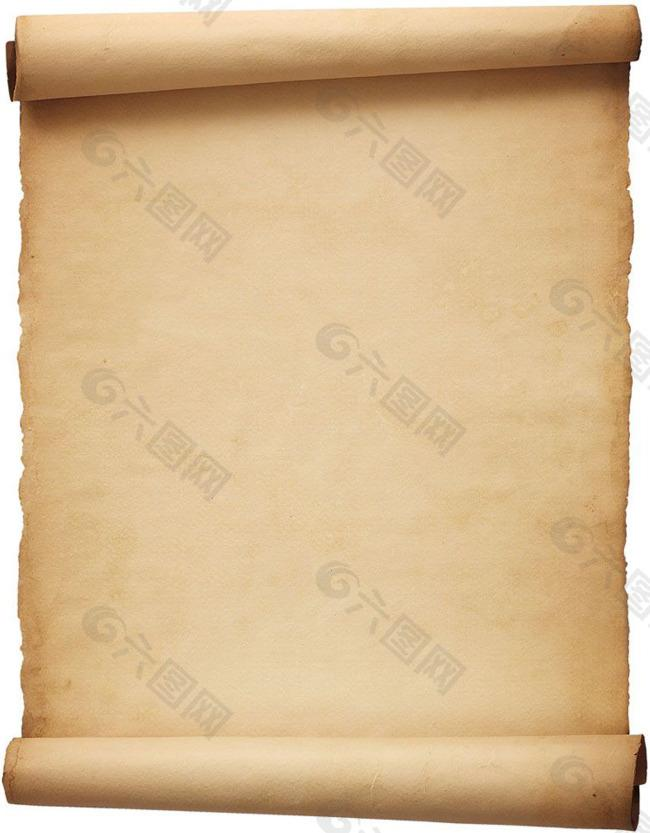 Group Discussion
In may 2019, a bill was passed in San Francisco that banned all city government agencies and the police from using FRT (facial-recognition technology) in the city, making it the first US city to do so. It was mainly because FRT invades people's privacy and has higher error rates(比率) for people of color and women which could lead to wrongful arrests and racial discrimination(种族歧视).
What do you think of the ban on facial-recognition technology in San Francisco? Please use some of the ways we have learned to illustrate your point.
Homework
Write your point down and report to the class in the next class. Be sure to use some of the ways of writing we have learned to illustrate your point.